Особенности приема в 2017 году на программы бакалавриата
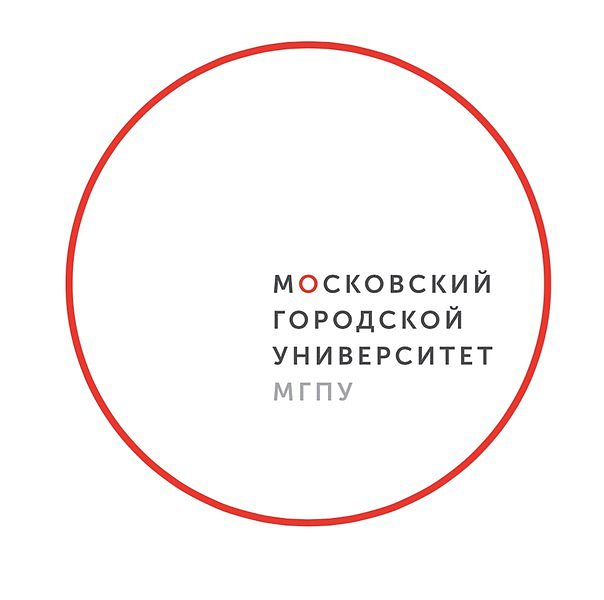 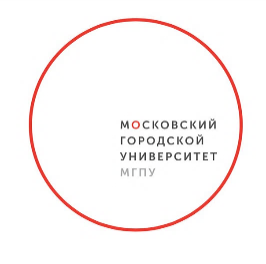 Перечень документов для поступления
Заявление
Документ, удостоверяющий личность, гражданство
Документ об образовании
Фото 3x4, матовые 
Документ, подтверждающий льготы
Документ, подтверждающий индивидуальные достижения
Документ о смене фамилии, имени или отчества
Справка 086-у. Для поступающих на направления подготовки: Педагогическое образование, Психолого-педагогическое образование, Специальное (дефектологическое) образование
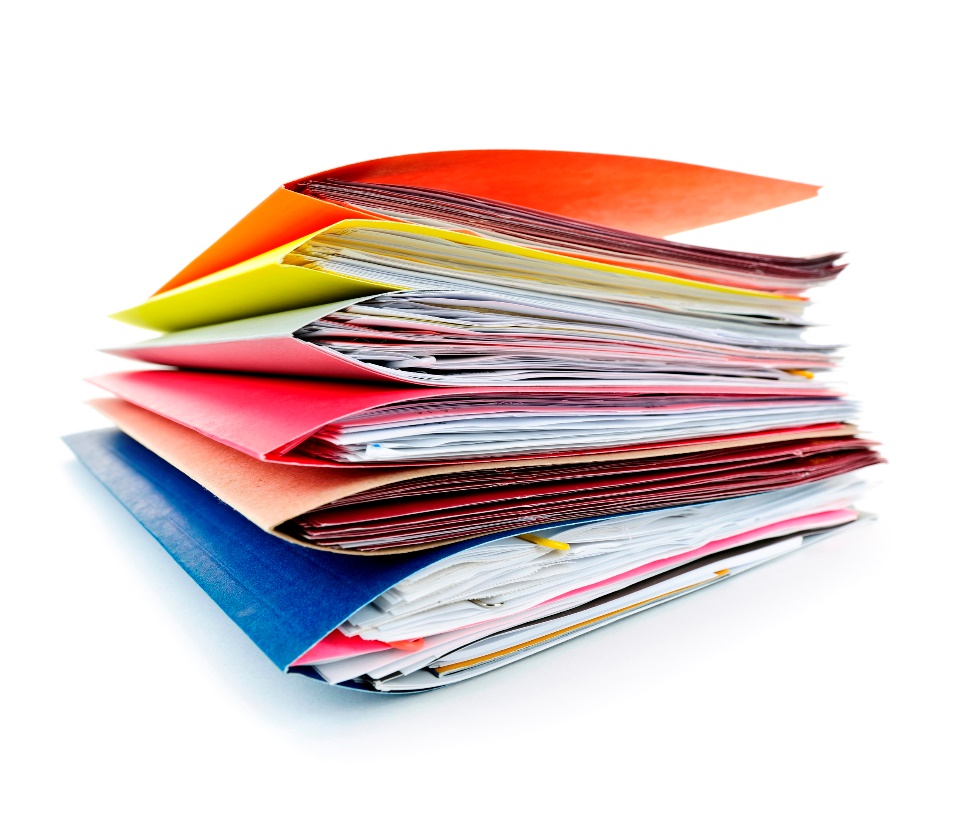 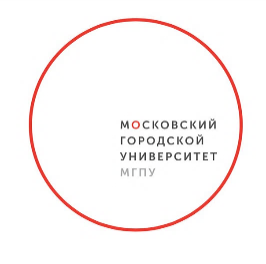 Индивидуальные достижения
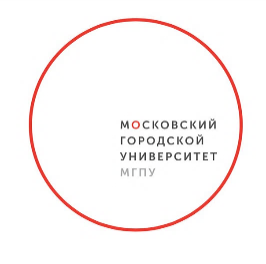 Адреса и способы подачи документов
Документы, необходимые для поступления, представляются:
лично поступающим или доверенным лицом 
направляются в Университет через операторов почтовой связи общего пользования 

Электронная форма подачи документов в МГПУ не предусмотрена

Адреса подачи документов:
Институт иностранных языков:   г. Москва, Малый Казенный переулок, дом 5Б
Зеленоградское отделение ГАОУ ВО МГПУ :                 г. Москва, Зеленоградский округ, корп.1140
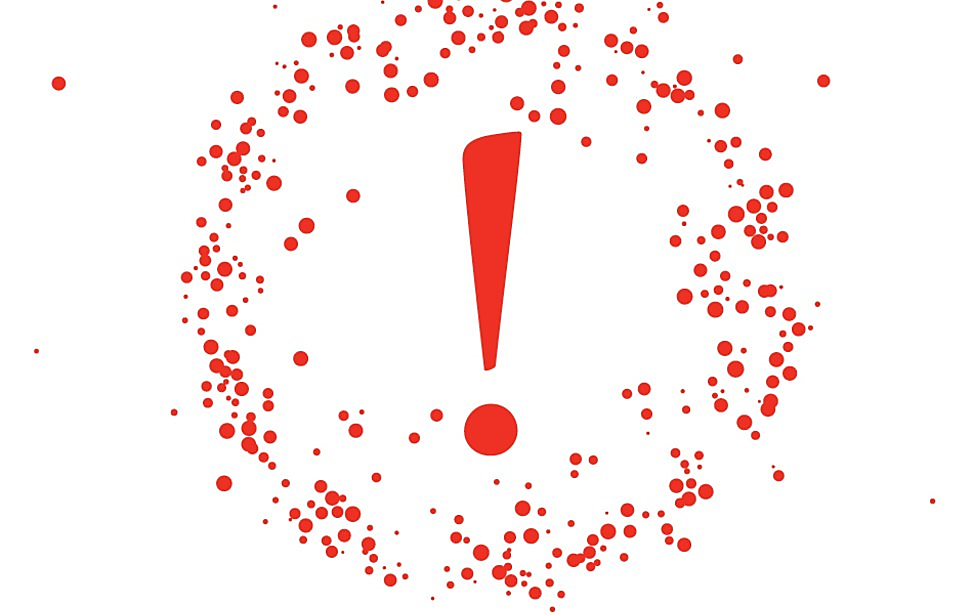 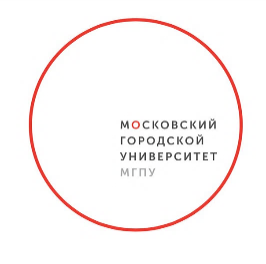 Центральная Приемная комиссия:
129226, 2-й Сельскохозяйственный проезд, д. 4, корп.2,  1 этаж
Проезд: станция метро «ВДНХ», автобус № 33, троллейбусы № 48 и № 48К до остановки «2-й Сельскохозяйственный проезд».
Телефоны: +7 (499) 181-21-33 
+7 (499) 181-21-77
E-mail: priem@mgpu.ru
Режим работы: 
понедельник - пятница с 10.00 до 18.00 
(без перерыва на обед)
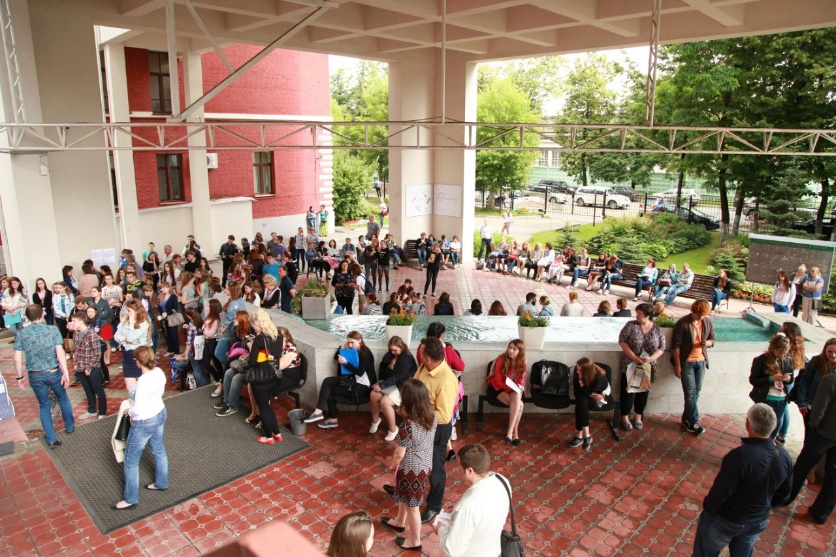 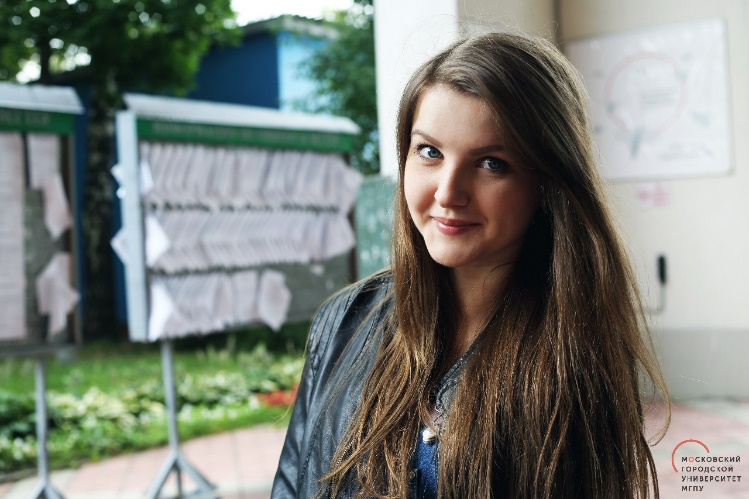 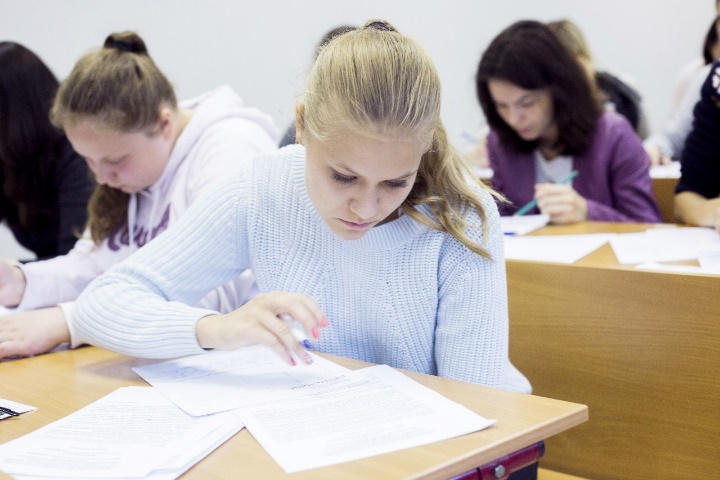 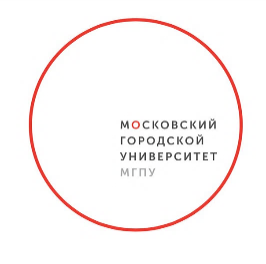 НАЧАЛО ПРИЕМА ДОКУМЕНТОВ – 1 ИЮНЯ 2017 ГОДА
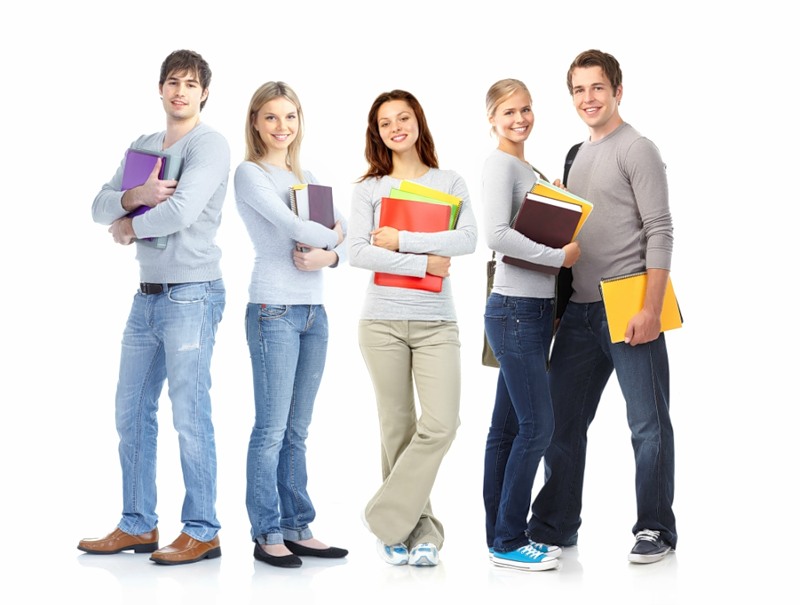